Family FOS Unit Coordinator  Training
Thank you for volunteering 
for the 2019 FOS Campaign
Introductions and Structure
2
Professional Staff
3
NEIC Expenses
4
Program Support
Three Camps
Record Keeping
Insurance Coverage
Volunteer Recruitment Support
Unit Program Planning
Program Incentives
Recruitment 
Training
New Scout Store
Professional and support Staff
Volunteer Coaching
Strategic Planning
Website
Kasperson Center for Scouting at Morrison
5
Funding the NEIC
6
2019 FOS Goals - $713,000
7
FOS Structure
2018
2019
8
Unit Goals and Incentives
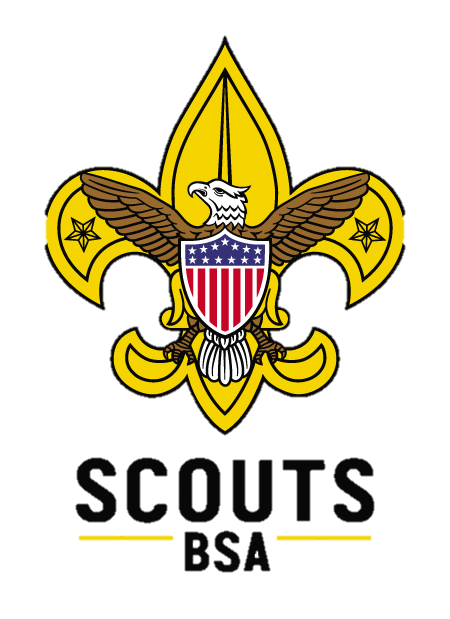 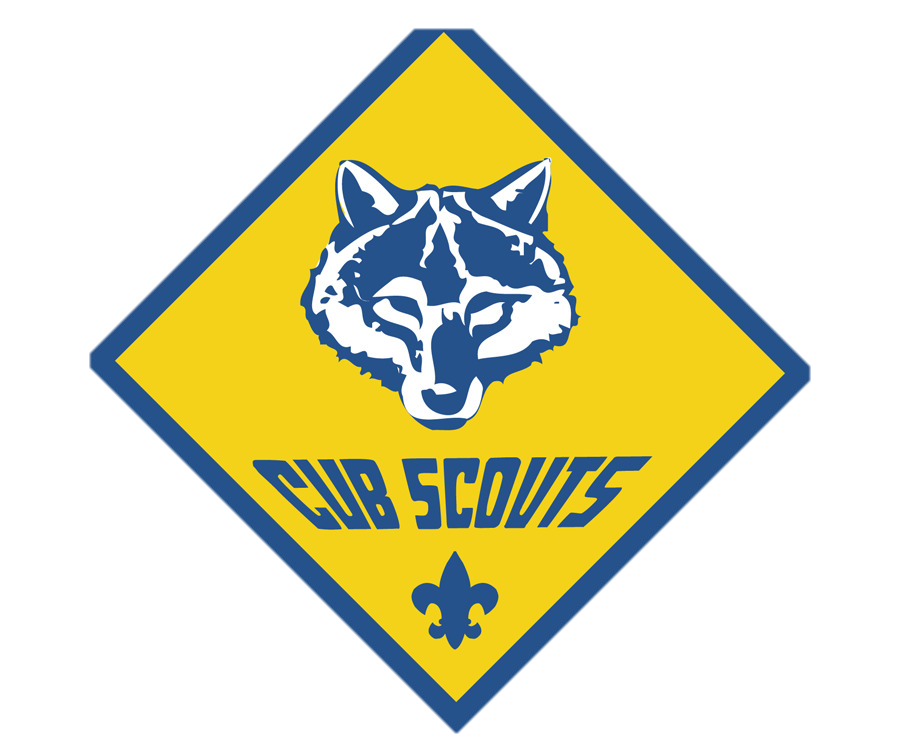 9
Unit Goals - Recognition
10
The Process
11
Donor Recognition Levels
12
Step for Success
Sign up early and hold presentation before April 15

Give presentation early in the evening

Have a dedicated unit coordinator that will introduce the presenter, give a lead gift, and follow up after the presentation

Update the goal throughout the presentation
13
Pre Presentation Logistics
Call the unit presenter at least one week in advance and verify the location, date, goal, and time of the meeting.

Send out the “Pre-presentation Email” to your unit. 

 Introduce your presenter and coordinate a lead gift presentation from a unit leader.
14
Day of Presentation
Arrive at the meeting place early to meet your presenter.
 
Recruit volunteers or Scouts to help pass out materials. 

Signal your presenter when they have reached the five-minute mark, so they can wrap up the presentation.

Take a photo of your unit tracking report sheet.
15
Post Presentation Logistics
Send out the “Post Presentation Email” to your unit. This resource can be found at neic.org/fos under the unit coordinator resource section.

Follow up with any families that have not renewed their gifts.

Post unit giving site on your unit website and/or Facebook page.
16
Text to Give What has changed
MobileCause will only serve as a credit card transaction site. Units will NOT be able to track their goal progress this way. 

Units will now receive their FOS reports from the district teams.
17
Matching Gifts – neic.org/match
Every supporter needs to receive a matching gift reminder card, located on the back of the Text to Give cards.

This card drives them to 
    neic.org/match, which provides a     	search engine to find the matching 	process.
18
FOS Recognition Events
January 17th @ 6:30 pm
	Dave & Buster’s Vernon Hills 

March 21st @ 6:30 pm

May 16th @ 6:30 pm
19
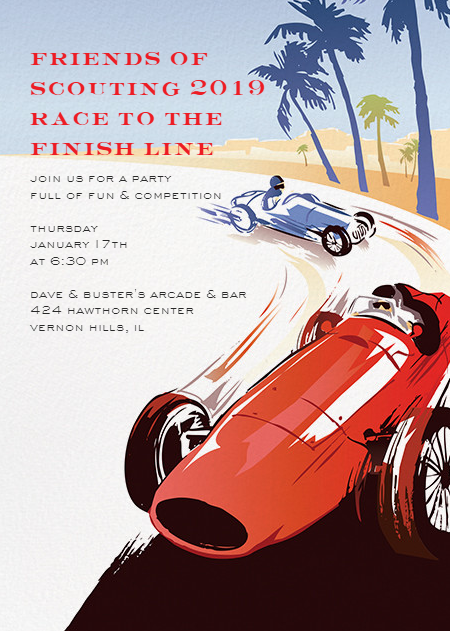 20